Sesión de la Academia Nacional de Medicina22 JUNIO 2016
DECLARACIÓN  DE ALMA ATA
OMS-UNICEF   1978
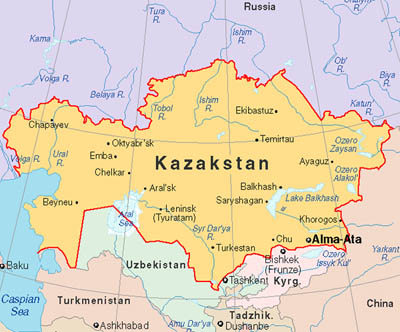 DECLARACIÓN DE ALMA ATA 
1978
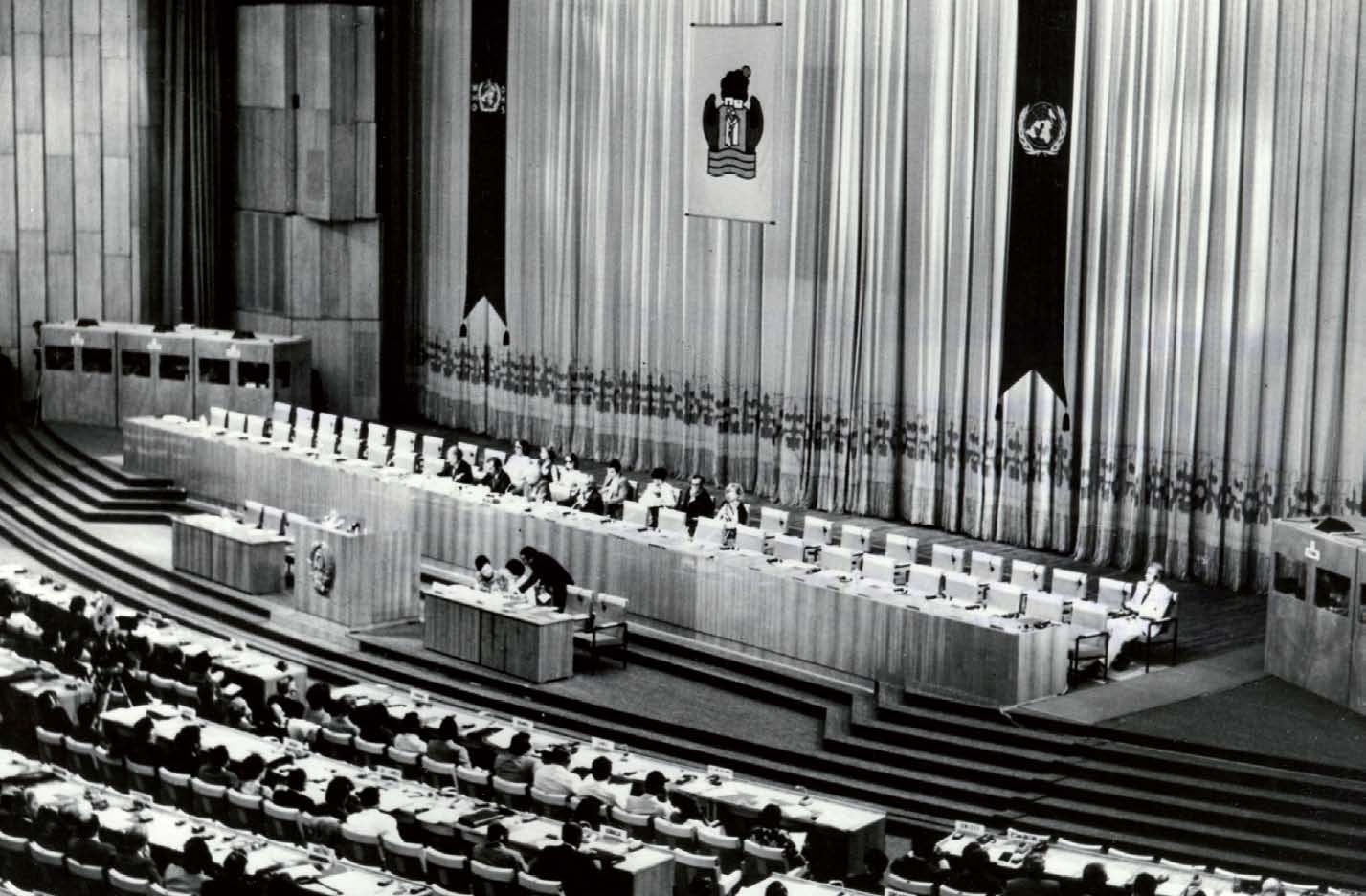 DECLARACIÓN DE ALMA ATA 
1978
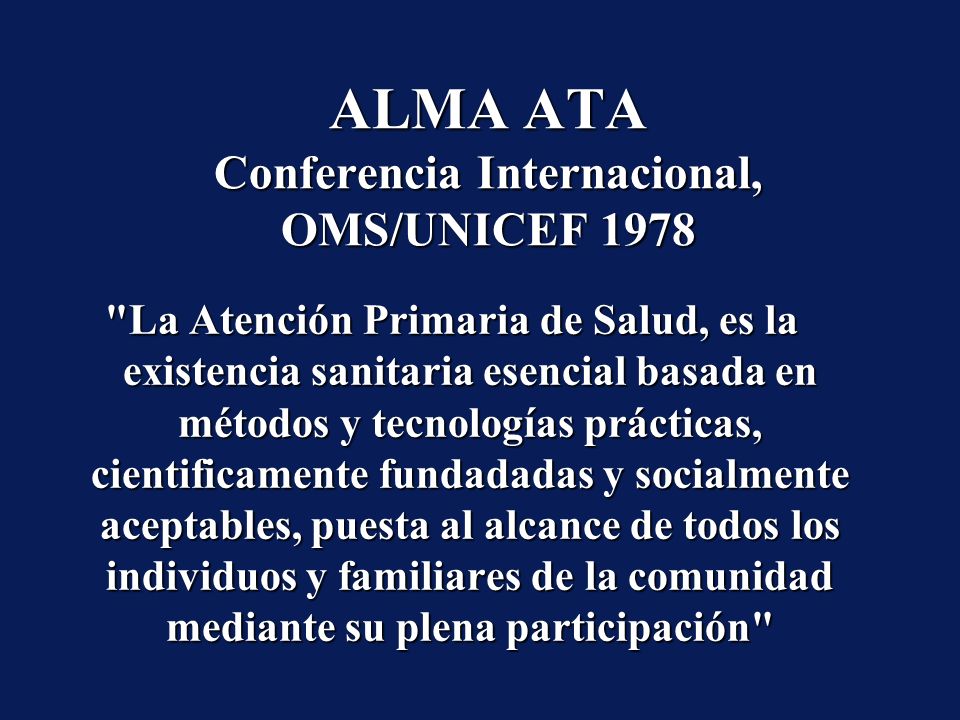 DECLARACIÓN DE ALMA ATA 
1978
LA SALUD UN DERECHO FUNDAMENTAL DEL  SER HUMANO

LOS GOBIERNOS TIENEN LA OBLIGACIÓN DE PROVEER SALUD

LLEVAR LA SALUD DONDE VIVEN LAS PERSONAS

SALUD PARA TODOS EN EL AÑO 2000
SALUD PARA TODOS EN EL AÑO 2000
LAS RAZONES QUE HAN IMPEDIDO ESTE PROPÓSITO


INSUFICIENTES PRESUPUESTOS

LA MEDICINA COMO UNA INDUSTRIA (BANCO MUNDIAL)

CAMBIO EN EL PARADIGMA DE LA MEDICINA
        DE LA ATENCIÓN EN CASA……AL HOSPITAL
        DE LA MEDICINA GENERAL …..AL ESPECIALISTA
DR. OCTAVIO RIVERO SERRANO